Toolkit #6:State vs. Federal Government
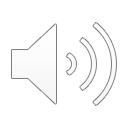 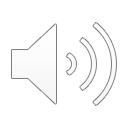 [Speaker Notes: The U.S. Constitution establishes a government based on federalism: the sharing of powers between the U.S. federal government and the individual state and local governments]
The U.S. Constitution
The U.S. Constitution divides power between states and the federal government:
Enumerated Powers: Powers only held by the federal government
Reserved Powers: Powers retained by the states 
Concurrent Powers: Those powers shared by states and the federal government
Each state has its own constitution and all provisions of state constitutions must comply with the U.S. constitution
All state governments are modeled after the federal government and consist of three branches: executive, legislative, and judicial
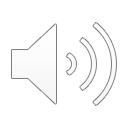 [Speaker Notes: The Constitution made for a stronger federal government
Most Americans have more daily contact with their state and local governments than with the federal government]
Federal Powers

Make treaties
Declare war
Coin money
Protect copyrights
Regulate “interstate commerce”
Shared Powers

Tax
Establish a judiciary 
Make and enforce laws
State Powers

Protect health and safety
Regulate local commerce 
Establish Public Schools
Regulate professional licenses (doctors)
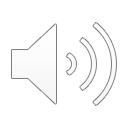 Public Health
States and their localities retain the primary responsibility for regulating health: 
Disease monitoring, including screening 
Food safety, such as restaurant inspections 
Environmental hazards
Vaccinations 
Quarantine 
Regulation of the medical profession
Insurance regulation 
Alcohol and tobacco
The Federal government can use its spending power to incentivize the state governments to act, but they cannot always force them
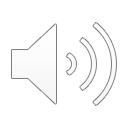 [Speaker Notes: In contrast to state and local public health agencies, the federal government has a limited role in the direct delivery of essential public health services. Nevertheless, it plays a crucial role in protecting and improving the health of the population by providing leadership in setting health goals, policies, and standards, especially through its regulatory powers. It also contributes operational and financial resources: to assure financing of health care for vulnerable populations through Medicare, Medicaid, Community and Migrant Health Centers, and IHS programs; to finance research and higher education; and to support development of the scientific and technological tools needed to improve the effectiveness of the public health infrastructure at all levels.]
Limits and Exceptions
States can pass laws that go above and beyond federal law, but cannot ignore federal law
Neither states nor the federal government can enact laws that violate your constitutional rights, except in extreme circumstances
Exceptions generally occur when public health and safety is clearly at risk, e.g.:
Entering your home during a fire
Inspecting a restaurant for poison 
Quarantining a highly infectious person
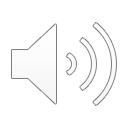 [Speaker Notes: In contrast to state and local public health agencies, the federal government has a limited role in the direct delivery of essential public health services. Nevertheless, it plays a crucial role in protecting and improving the health of the population by providing leadership in setting health goals, policies, and standards, especially through its regulatory powers. It also contributes operational and financial resources: to assure financing of health care for vulnerable populations through Medicare, Medicaid, Community and Migrant Health Centers, and IHS programs; to finance research and higher education; and to support development of the scientific and technological tools needed to improve the effectiveness of the public health infrastructure at all levels.]
Health Coverage
The amount of power states have to make public health decisions means that the health care system in each state can vary widely: 
 
Local political leadership shapes a state’s approach to public health on issues ranging from Medicaid Expansion to family planning to public health bans
Lawmakers have also given state insurance departments varying levels of oversight in terms of health insurance plan design and rates
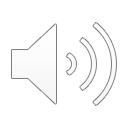 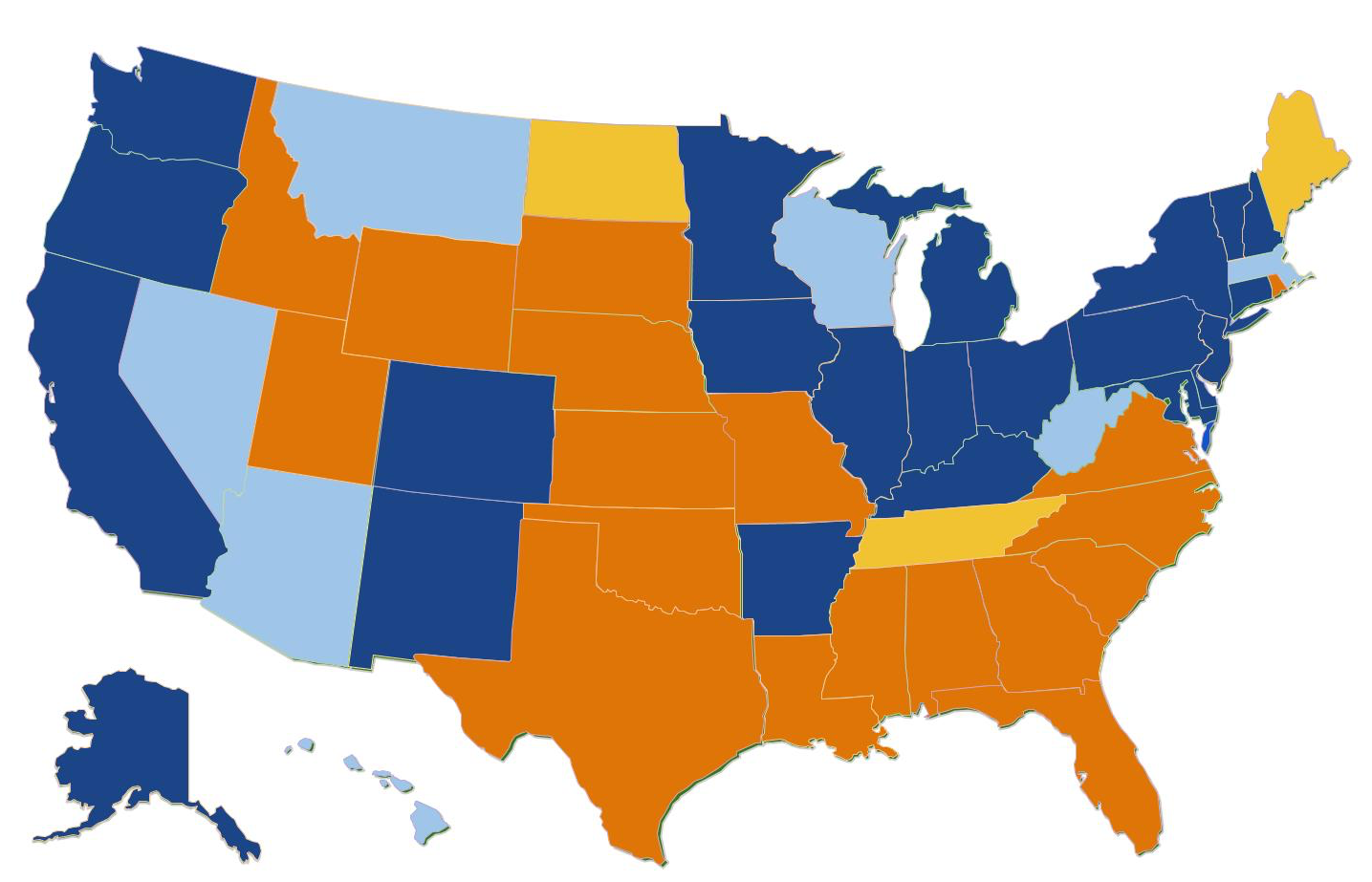 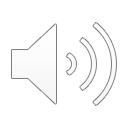 Budget & Funding
Unlike the Federal Government, State Governments cannot run budget deficits
States have to find ways to pay for new health programs and to expand services
Each state must work within their budget to fund programs and services most pertinent to the needs of their population
When there’s a budget shortfall, often times services must be cut
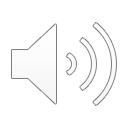 How Federal & State Governments Work Together
States rely on the federal government to help fund many health care services
Federal funding is not “free”, as it often requires states to meet certain requirements
The federal government does not always want to apply a single standard to everyone, so it allows each state flexibility to implement health laws based on their needs (e.g., a sicker population, more elderly citizens, etc.).
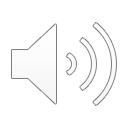 Example: Newborn Screening
The federal government provides funding for newborn screening to states but does not mandate which diseases are included 
Screening requirements vary from state to state and are determined by individual state public health departments
State public health agencies face the challenge of financing newborn screening systems:
Paying for additional tests and equipment 
Skilled staff 
More effective follow-up with families
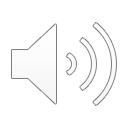 Thank You
www.rareaction.org

www.rarediseases.org
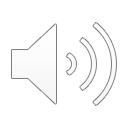